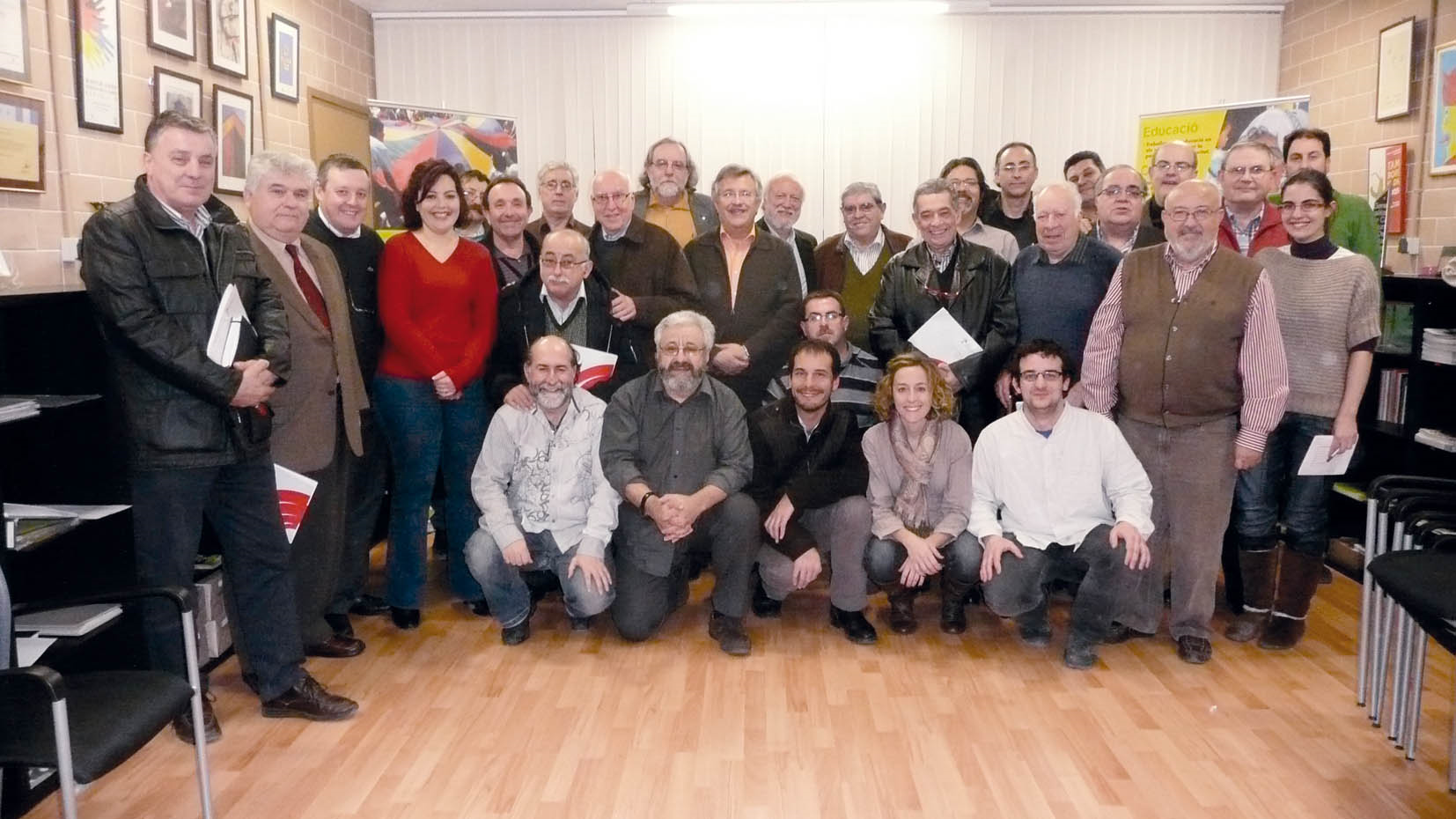 L’Assemblea de l’Ens de Comunicació Associativa a la seva darrera reunió
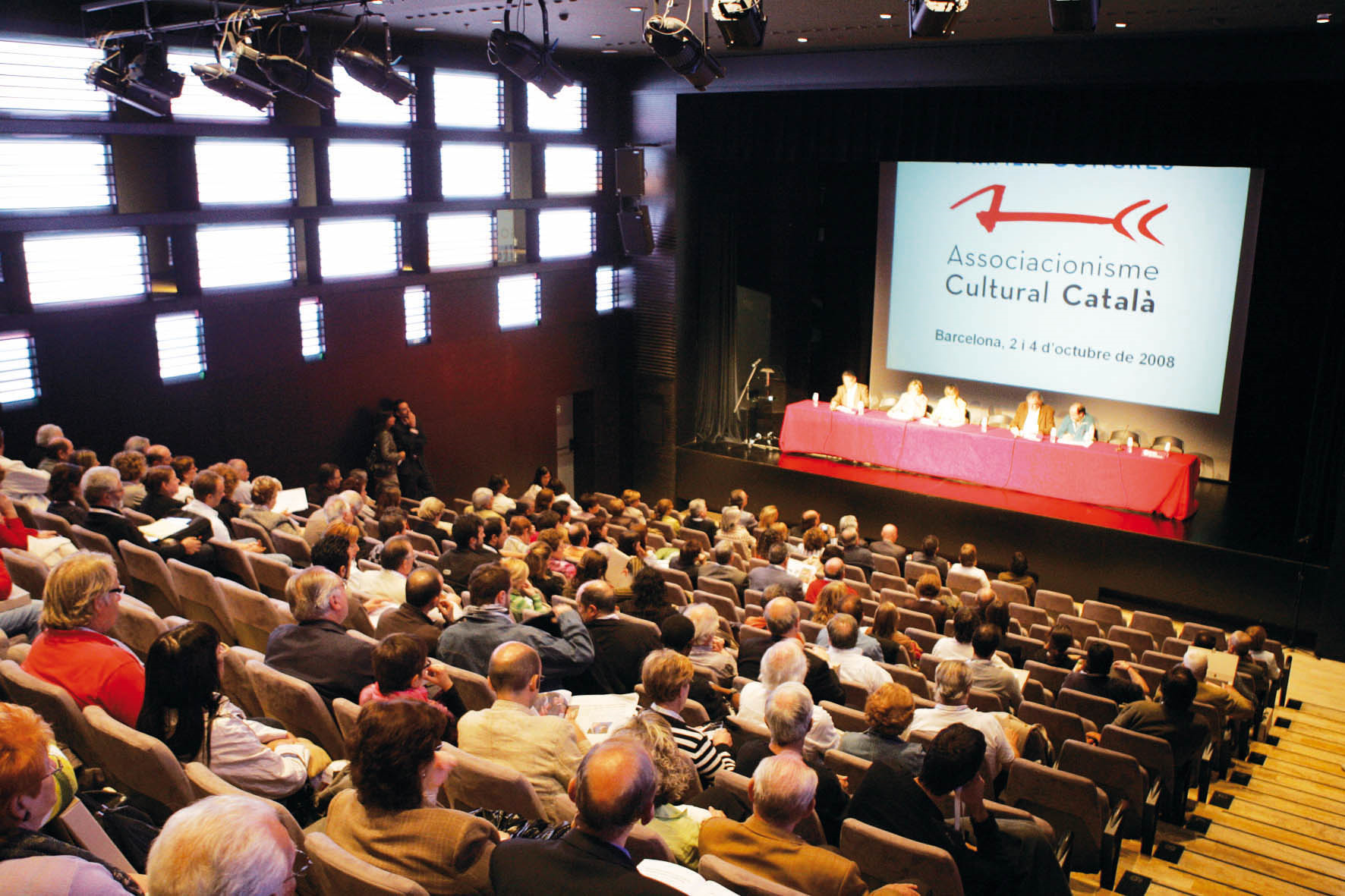 Tornaveu núm. 1
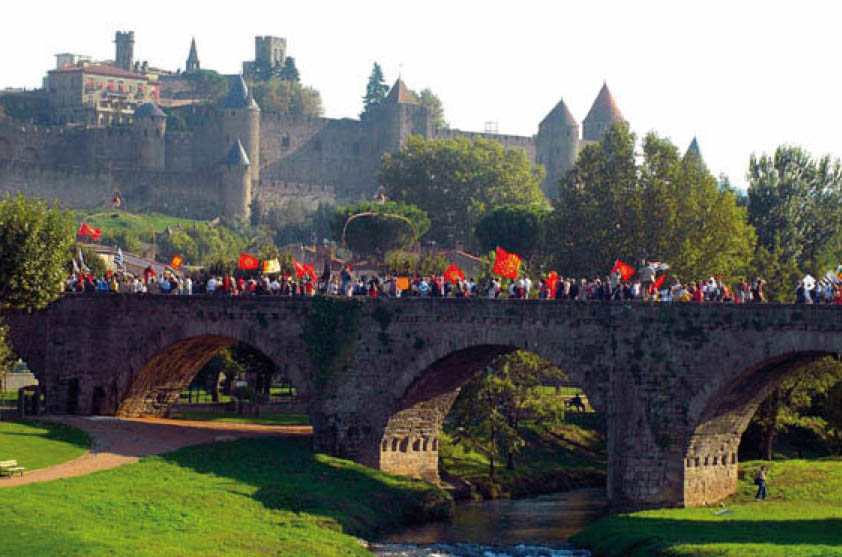 Tornaveu núm. 2
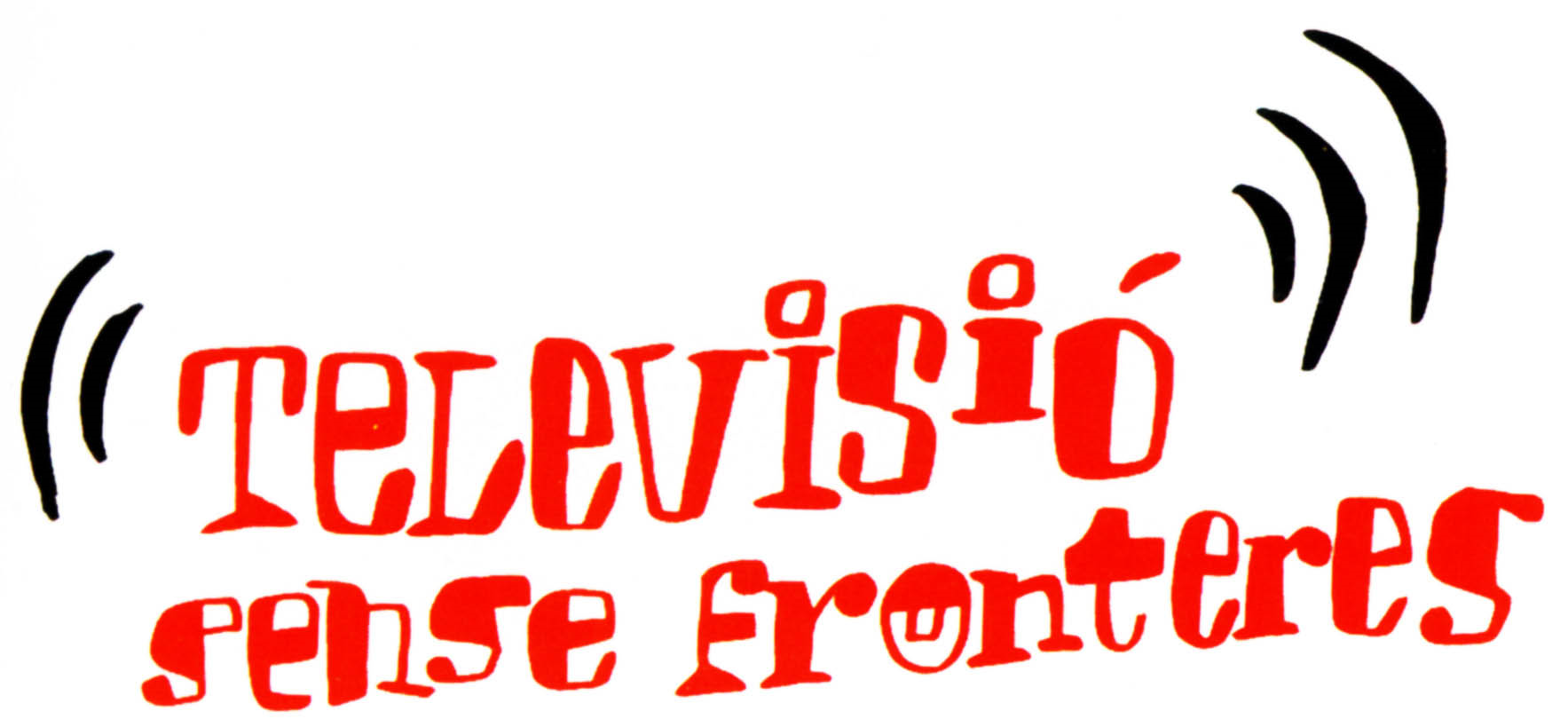 Tornaveu núm. 4
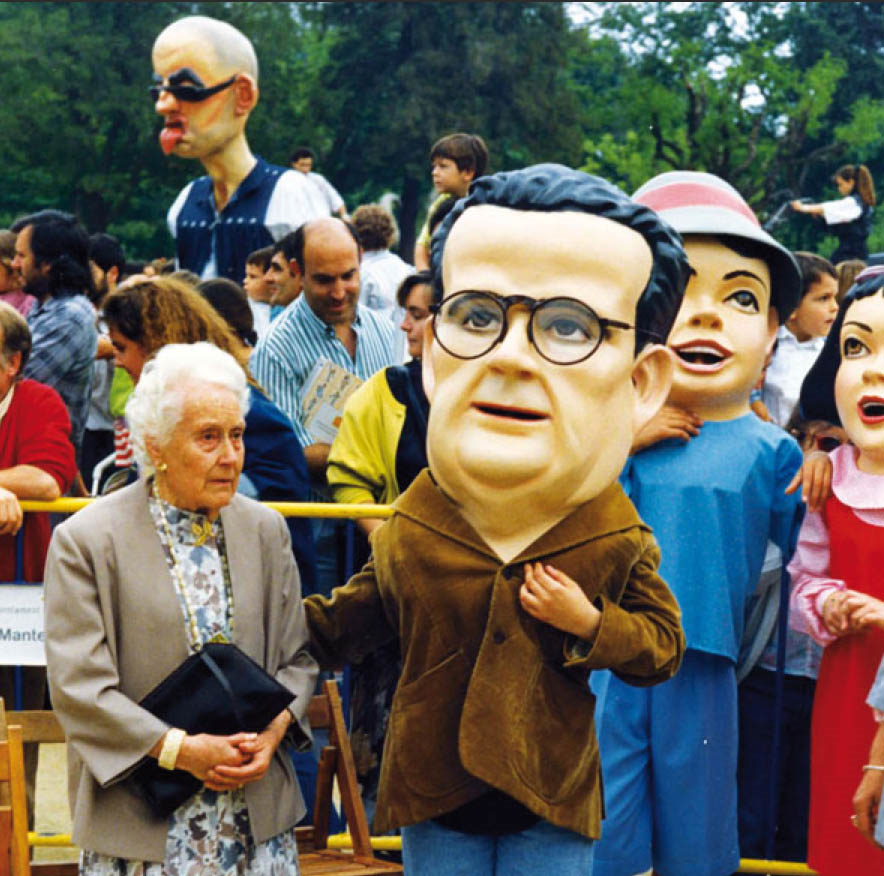 Tornaveu núm. 5
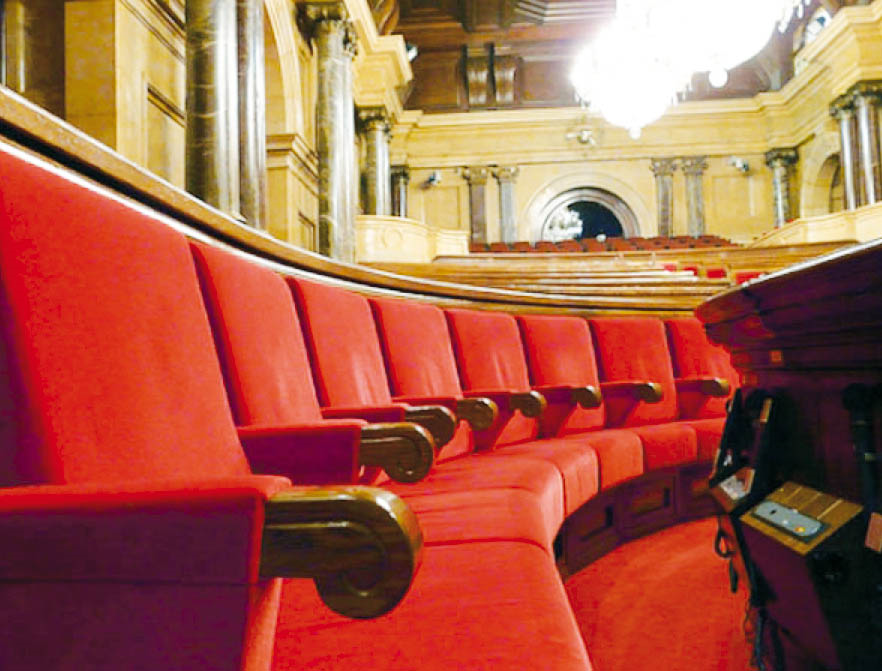 Tornaveu núm. 10
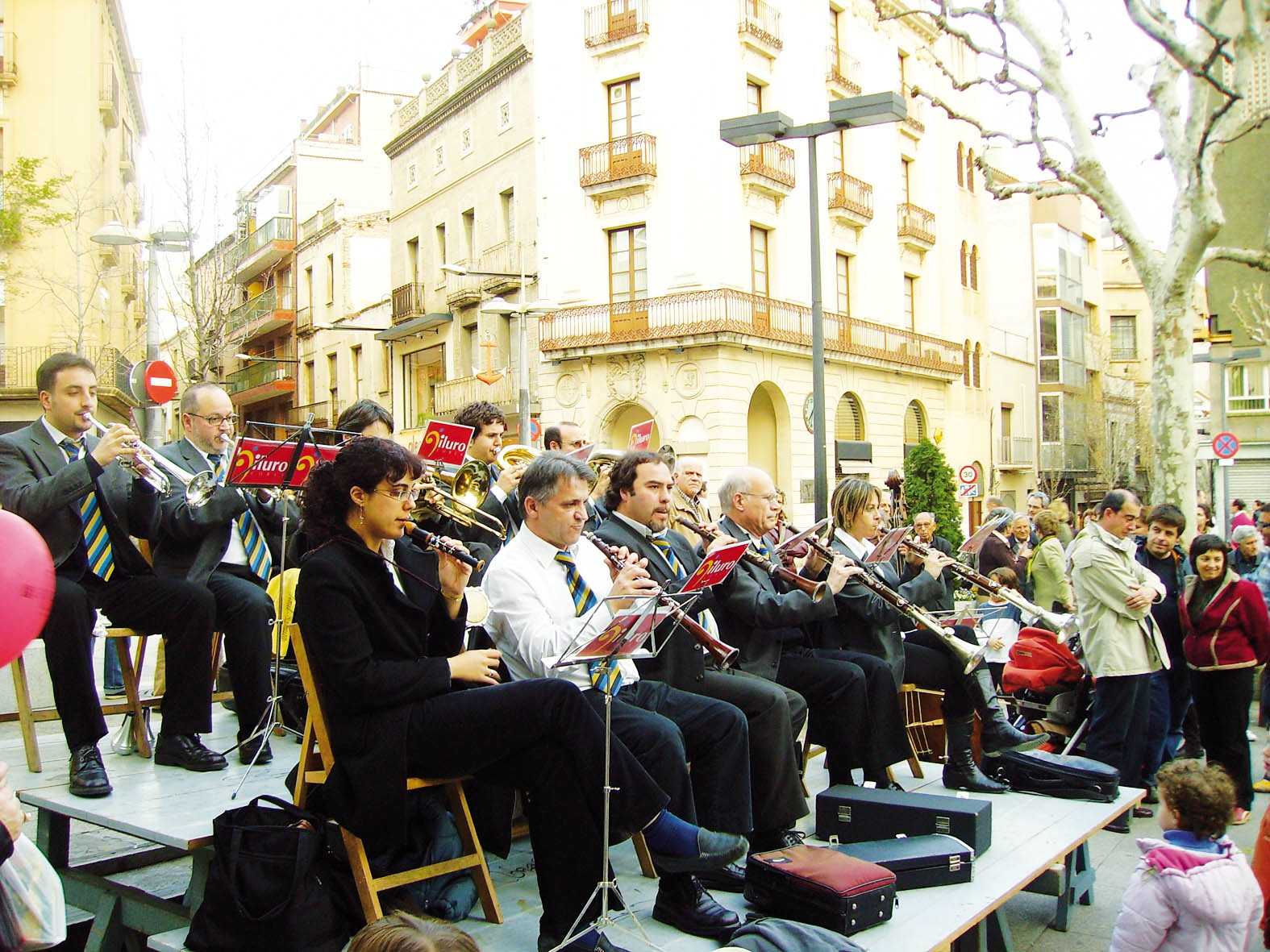 Tornaveu núm. 12
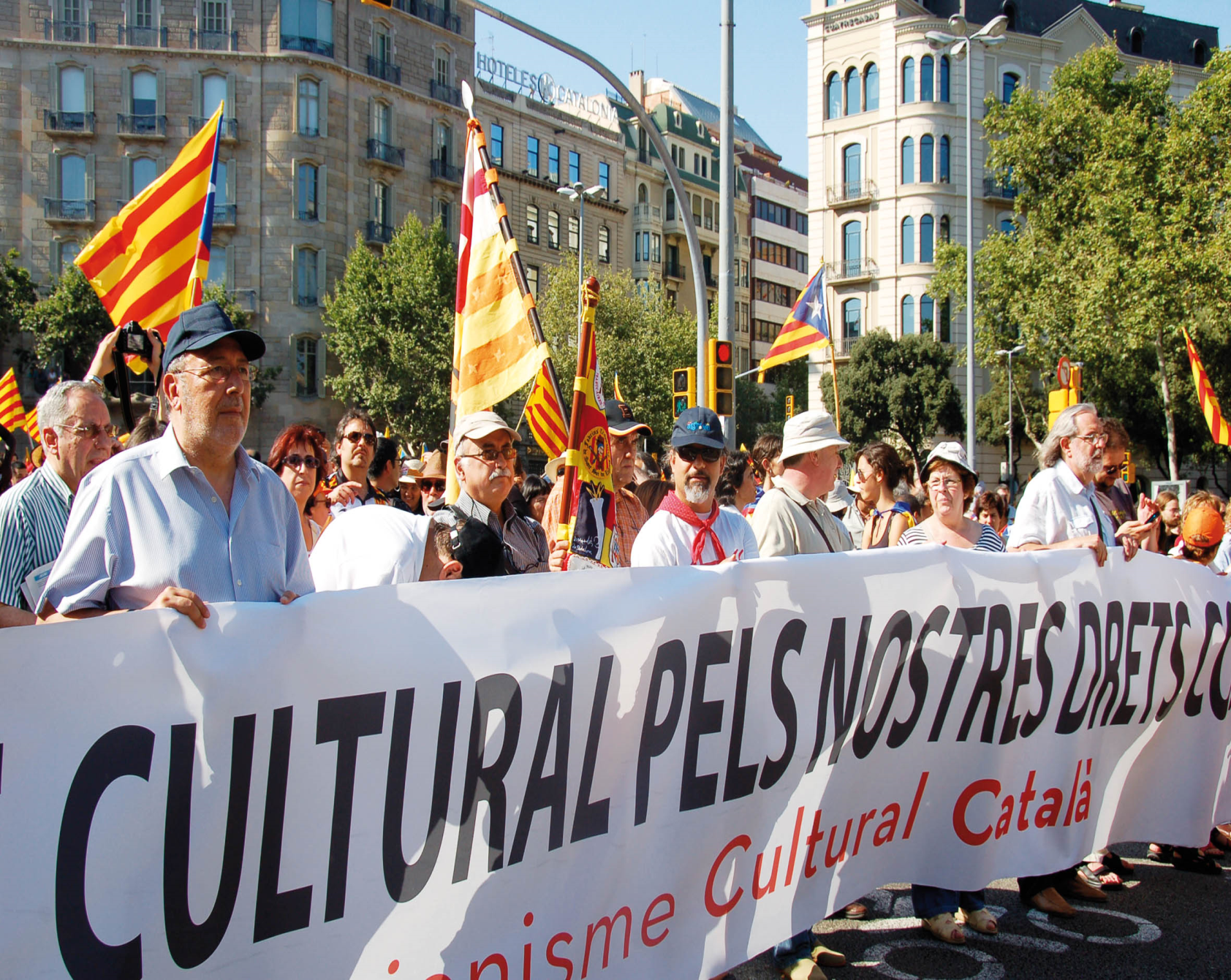 Tornaveu núm. 15
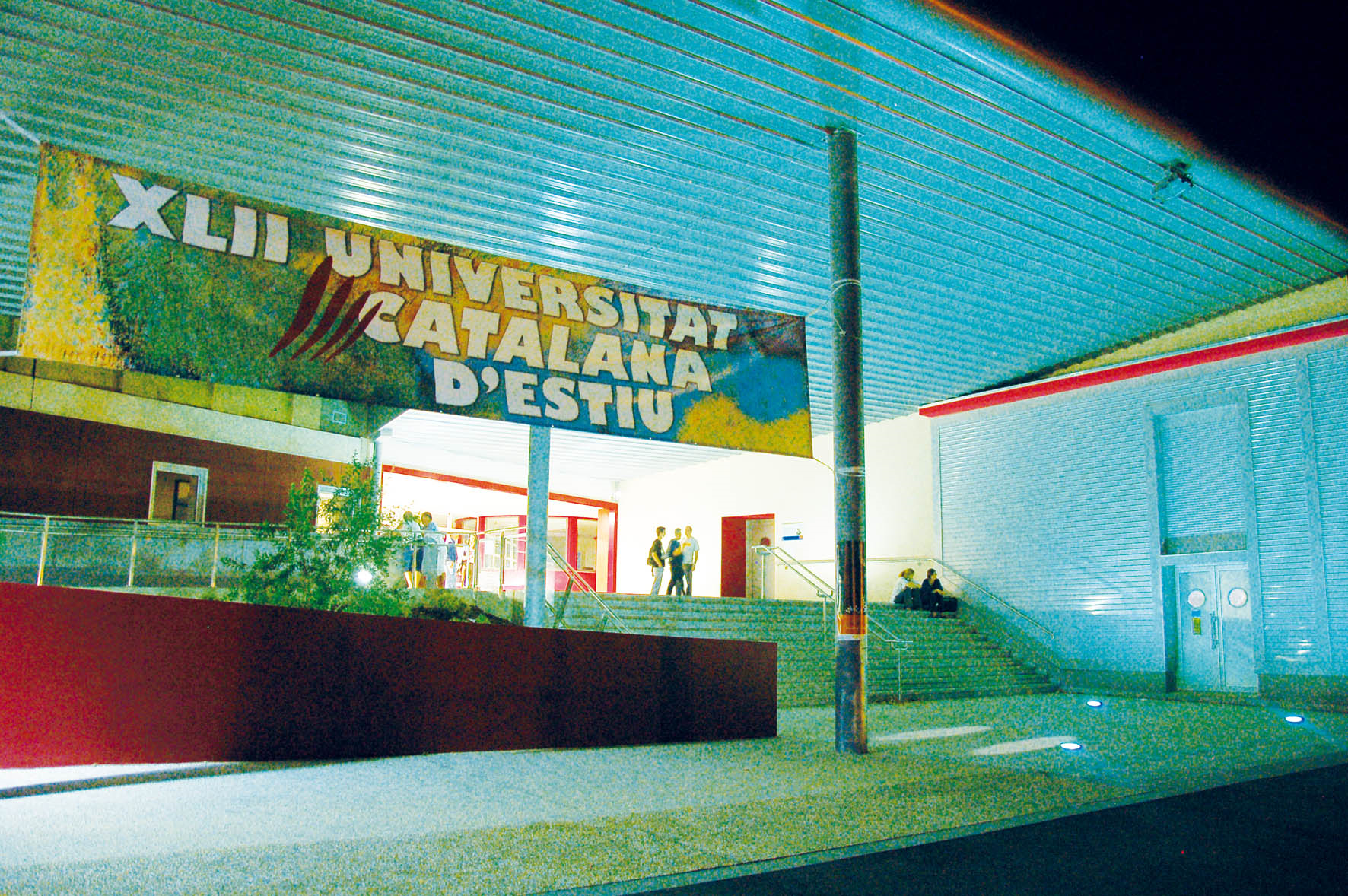 Tornaveu núm. 17
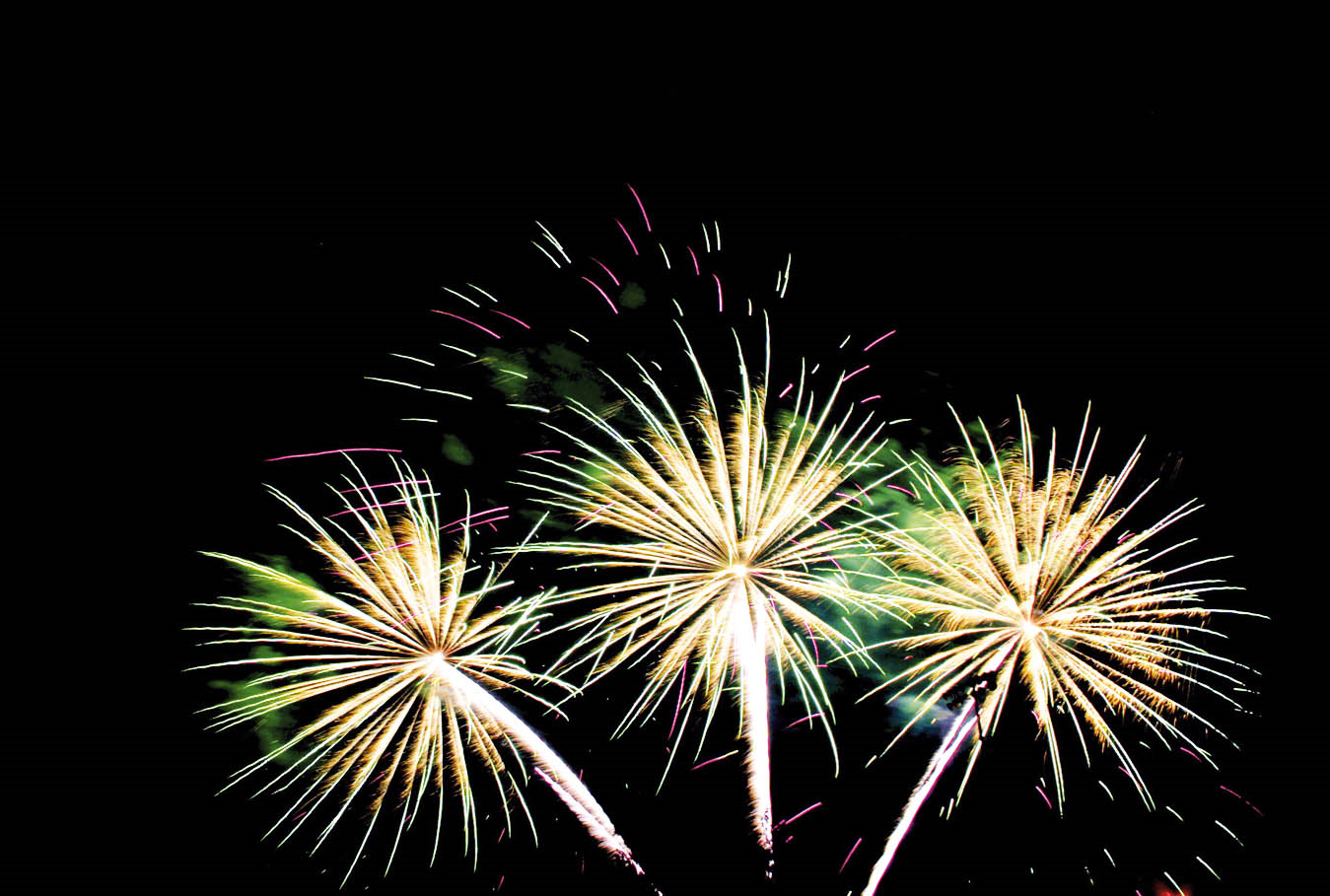 Tornaveu núm. 18
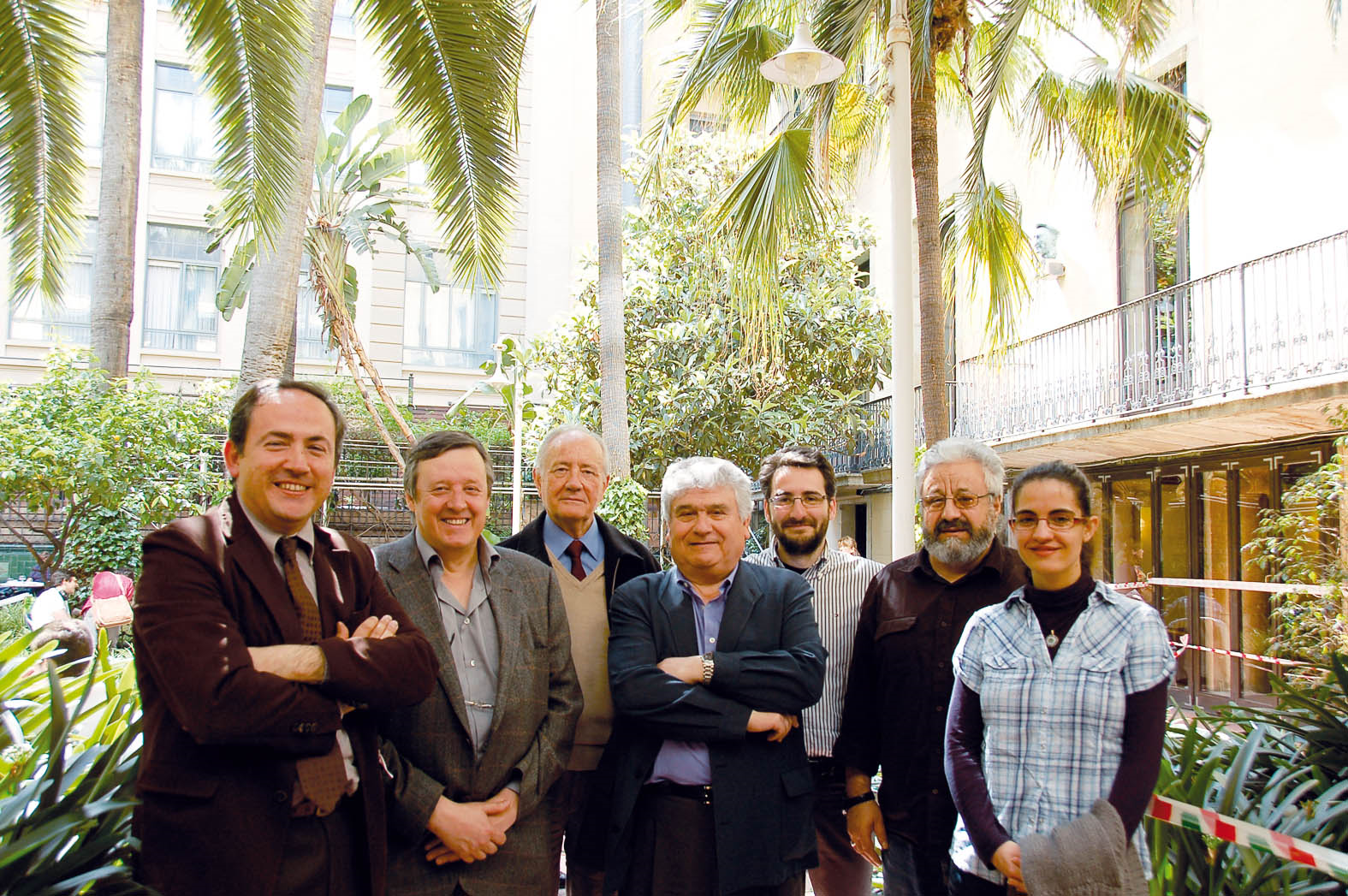 Consell editorial de “Tornaveu”: Joan Maluquer, Joan-Ramon Gordo, Enric Cirici, Pere Baltà (director), Eric Jover, Antoni Carné i Gloria-Mireia Montanyà.